ЗВІТ 
ПРО ДІЯЛЬНІСТЬ ВІДДІЛЕННЯ ПОЛІЦІЇ 
№1 (м. ТРОСТЯНЕЦЬ) ОХТИРСЬКОГО РВП 
ЗА 2022 РІК
НАЦІОНАЛЬНА ПОЛІЦІЯ
01
Повідомлення громадян
Швидкість прибуття поліції на місце події
Повідомлення громадян
Середній час прибуття: 

- у місті - 5 хв 31 сек;

- на іншій території обслуговування – 20 хв 
30 сек.
У відділі створено 1 СОГ на цілодобовій основі та  2 наряди СРПП: 1 працює добу, 2 з 08.00 годин до 18.00 годин.
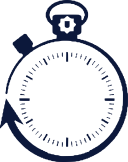 302
ПОВІДОМЛЕНЬ 
ПРИЙНЯТО ТА ОБРОБЛЕНО ПРОТЯГОМ 10 СЕКУНД
10 
сек.
4 591
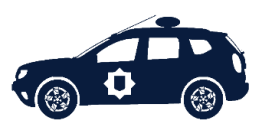 4591
ВИЇЗДІВ НА МІСЦЕ ПОДІЇ
Структура повідомлень за видами
КІЛЬКІСТЬ ПОВІДОМЛЕНЬ
Умисні вбивства – 2
Пограбування – 1
Крадіжки – 52
Шахрайство - 19
Хуліганства - 2
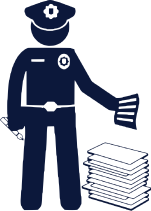 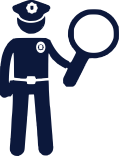 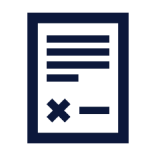 57
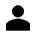 РОЗКРИТО ТЯЖКИХ ЗЛОЧИНІВ
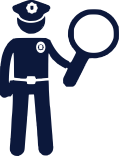 291
2860
3
РОЗКРИТО ОСОБЛИВО ТЯЖКИХ ЗЛОЧИНІВ
ЗЛОЧИН ЗАРЕЄСТРОВАНО
АДМІНПРАВОПОРУШЕНЬ ЗАРЕЄСТРОВАНО
02
Безпечні дороги
1
ДТП ЗА УЧАСТЮ ДІТЕЙ
Причини
Безпечні дороги
2
- Перевищення швидкості.

- Порушення правил маневрування.

- Недотримання дистанції.

- Проїзд на заборонний сигнал світлофора.

- Порушення правил проїзду перехресть.
ВИКРАДЕННЯ АВТОМОБІЛІВ
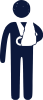 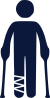 11
ПОСТРАЖДАЛО ОСІБ
1
ЗАГИНУЛО ОСІБ
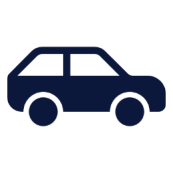 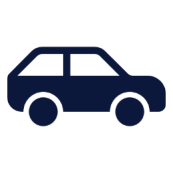 28
1
ПОСТРАЖДАЛО ДІТЕЙ
ЗАГАЛЬНА КІЛЬКІСТЬ ДТП
Заходи з покращення ситуації (саме поліція, у співпраці)
УПРАВЛІННЯ АВТО НАПІДПИТКУ (130 КУпАП)
133
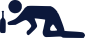 - Розміщення соціальної реклами щодо дотримання ПДР.

- Проведення зустрічей у навчальних закладах, автошколах та установах для формування нетерпимого ставлення до керування авто напідпитку.

- Розповсюдження пам'яток з переліком санкцій за порушення ПДР.

- Створення гарячої лінії та спільні з громадськістю рейди проти порушників правил паркування.
АВАРІЙНО-  НЕБЕЗПЕЧНІ ДІЛЯНКИ
ВІДСУТНІ
КОЛИ ЧАСТІШЕ ТРАПЛЯЮТЬСЯ?
ЗА ВИДАМИ ТРАНСПОРТУ
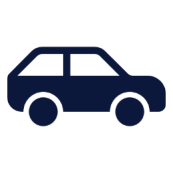 72%
У світлу пору доби
ЛЕГКОВІ
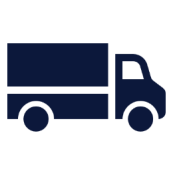 18%
ВАНТАЖНІ
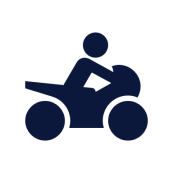 10%
МОТО
Що треба зробити 
для покращання безпеки руху 
в районі
Безпечні дороги
- Відновити, або нанести дорожню розмітку, в тому числі пішохідних переходів;
Виділити додаткові зони паркування біля міського ринку;
Встановити обмежувачі швидкості (“ліжачі поліцейські”).
ПРИКЛАДИ ДТП Й РОБОТИ ПОЛІЦІЇ ЗА НИМИ
Подія сталася ввечері неподалік від села Гребениківка, Боромлянської ОТГ, Охтирського району. У результаті автопригоди загинула жінка.На місце події негайно виїхала слідчо-оперативна група поліції.  Правоохоронцями попередньо встановлено, що 33-річний водій автомобіля «Fiat Doblo», допустив зіткнення з вантажним автомобілем «КРАЗ», під керуванням 42-річного чоловіка, який у зв’язку із проведенням ремонтних робіт на авто, стояв на узбіччі дороги. У результаті ДТП, 27-річна пасажирка автомобіля "Fiat Doblo" від отриманих тілесних ушкоджень  загинула на місці події. Водій легковика отримав тілесні ушкодження та був доставлений до лікарні. За даним фактом у поліції відкрито кримінальне провадження за ч. 2 ст. 286 Кримінального кодексу України «Порушення правил безпеки або експлуатації транспортного засобу особами, які керують транспортними засобами».
03
Безпечні вулиці
Хто жертви?
Безпечні вулиці
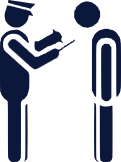 Фактори ризику для жертв:

-Стан алкогольного сп'яніння;

-Рухався сам в темний час доби в слабо освітленому місці

-Мав при собі, або випадково демонстрував гроші, або коштовні речі
2
УСТАНОВЛЕНО ПОРУШНИКІВ
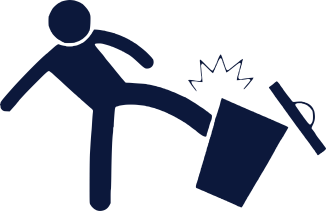 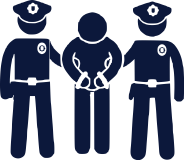 0
ЗАТРИМАНО
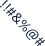 2
26
ДРІБНЕ ХУЛІГАНСТВО
ХУЛІГАНСТВО
Хто злочинці?
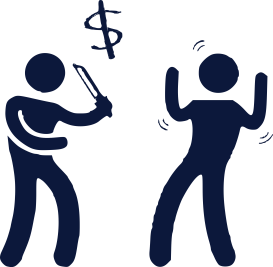 Tиповий злочинець:

- не працює;
- зловживає алкоголем, наркотиками;
- раніше притягувався до відповідальності;
- вік 17 – 38 років.
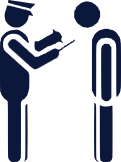 1
УСТАНОВЛЕНО ПОРУШНИКІВ
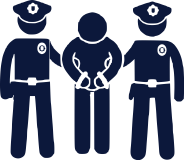 0
ЗАТРИМАНО
1
2 233 грн.
ПОГРАБУВАННЯ
ПОВЕРНУТО МАЙНА / ВІДШКОДОВАНО
Безпечні вулиці
Що треба зробити?
- Установити камери відеоспостереження в місцях, де найчастіше скоюють злочини.
- Проводити роз’яснювальну роботу серед громадян, здійснювати виступи у ЗМІ за темами: «Як не стати об’єктом злочинного посягання», «Первинні дії потерпілого в разі скоєння стосовно нього злочину» тощо.
МІСЦЕ СКОЄННЯ ЗЛОЧИНУ
ПРИКЛАДИ ЗЛОЧИНІВ Й РОБОТИ ПОЛІЦІЇ ПО НИХ
У кінці лютого 2022 року мешканець м. Тростянець, виявивши пошкоджене в результаті бойових дій, приміщення одного із мережевих магазинів електроінструментів, проник до торговельного залу. Звідки вчинив крадіжку компресора, відбійного молотка, фрейзера, монтажної торцевої пилки, складної драбини, набору пневмоінструментів та джерела безперебійного живлення. Ще один епізод його злочинної діяльності правоохоронці задокументували в кінці березня. Встановлено, що зловмисник виявив неподалік залізничного вокзалу автомобіль ВАЗ 2101 з пошкодженими вікнами та замком запалення. Не довго думаючи, зловмисник вирішив прибрати його до рук. Так, через відчинені двері він сів до салону автомобіля, шляхом замикання дротів системи запалення, привів у дію двигун та поїхав на вказаному авто додому. Слідчими відділення поліції №1 (м. Тростянець) під процесуальним керівництвом прокуратури зловмиснику повідомлено про підозру у вчиненні кримінальних правопорушень, передбачених ч. 1 ст. 286 (незаконне заволодіння транспортним засобом) та ч. 3 ст. 185 (крадіжка чужого майна, поєднана з проникненням в інше приміщення) Кримінального кодексу України.
Район вокзалу.
Площа 40-ї армії
Безпечні вулиці
Що треба зробити?
З незаконного обігу вилучено:
4 кг 175 г канабісу;
1 кг 266 г екстракту  настойки канабісу, 
0,22 грамів опію ацетильованого, 
27 г PVP прекурсору,
56 рослин коноплі.
- Започаткувати нові напрями профілактичної роботи з населенням.

- Своєчасно ставити осіб на облік та брати під адміністративний нагляд.

- Збільшити кількість і якість проведення профілактичних перевірок за місцем проживання осіб, які перебувають на обліку в поліції.

- Активізувати виявлення та документування правопорушень, пов’язаних з уживанням алкогольних напоїв у публічних місцях, нелегальною торгівлею.

- Обмежити час продажу алкогольних напоїв з 20.00 до 07.00
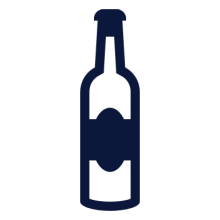 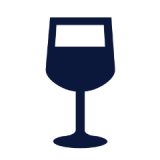 35
23
ЗЛОЧИНИ, СКОЄНІ В СТАНІ  АЛКОГОЛЬНОГО СП’ЯНІННЯ
НАРКОЗЛОЧИНИ
НЕБЕЗПЕЧНІ МІСЦЯ
ПІДОБЛІКОВИЙ ЕЛЕМЕНТ
ЩО РОБИЛА ПОЛІЦІЯ?
Місця підвищеної небезпеки:
 - Район магазину “АТБ”;
 Район “Саксзавод”
 Район гуртожитку по вул.  
  Заводська
На обліку в поліції перебуває 129 осіб, серед них:
 4 раніше засуджених
 62 сімейних бешкетників
 3 особи під адміністративним наглядом, 7- ПФА
10 осіб, що засуджені до покарання, не пов’язаного з позбавленням волі.
Проведено 4182 відвідувань за місцем проживання, 304 профілактичних бесіди.
04
Безпечне житло, оселя
Місце скоєння крадіжки
Безпечне житло, оселя
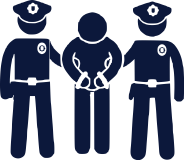 Квартира
Приватний будинок
Дача, гараж
0
ЗАТРИМАНО
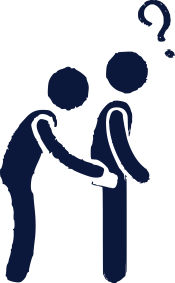 Спосіб проникнення
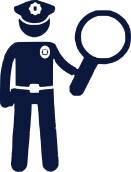 46
Вільний доступ
Злам дверей, вікон, воріт
РОЗКРИТО
138 тис. грн.
ЗАВДАНО ЗБИТКІВ
52
Види шахрайства
133 тис. грн.
ПОВЕРНУТО МАЙНА / ВІДШКОДОВАНО
- Під час купівлі товарів через мережу Інтернет.
 - Під виглядом працівників банківських структур.
 - Нібито за звільнення близьких людей від відповідальності.
КРАДІЖКИ
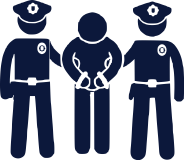 0
ЗАТРИМАНО
Типова жертва
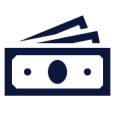 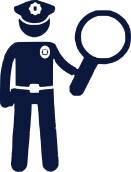 - Людина, яка нехтує правилами зберігання особистого майна.
- Людина, яка шукає занадто «привабливі» пропозиції в Інтернеті.
- Занадто довірливі люди або такі, які не обізнані з особливостями роботи державних установ і банків.
5
РОЗКРИТО
19
435 тис. грн.
ЗАВДАНО ЗБИТКІВ
ШАХРАЙСТВ
34 тис. грн.
ПОВЕРНУТО МАЙНА / ВІДШКОДОВАНО
Безпечне житло, оселя
Що треба зробити?
- Розробити та розповсюдити пам’ятку «Як не стати жертвою крадіїв та захистити своє майно».

- Провести інформаційну кампанію, спрямовану на захист персональних даних  громадян від шахраїв.
ЩО РОБИЛА ПОЛІЦІЯ?
Проведено 32 зустрічі з мешканцями території обслуговування для роз’яснення ризиків, за яких можна стати жертвою злочину.
Надіслано 8 запитів до банківських установ у рамках розслідувань.

Надіслано 16 запитів до мобільних операторів.
05
Безпека дітей
Що робила поліція?
Складено 170 адміністративних протоколів, зокрема:
- стосовно дорослих – 158;
- за невиконання обов’язків з виховання дітей – 76;
- за продаж неповнолітнім спиртних, слабоалкогольних напоїв, тютюнових виробів – 1;
- за доведення неповнолітнього до стану сп’яніння – 31;
-  стосовно неповнолітніх – 23.
У дитячих закладах проведено 47 лекцій і бесід на правову тематику, щодо профілактики булінгу та як діяти в разі виявлення вибухонебезпечних предметів.
Безпека дітей
2
ВИПАДКІВ ЗНИКНЕННЯ ДІТЕЙ
ЗНИК
?
2
ЗНАЙДЕНО ДІТЕЙ
0
ЗЛОЧИНИ ПРОТИ ДІТЕЙ
Що треба робити іншим  службам (ССД, ЦССДМ)?
0
- Забезпечити неухильне дотримання порядку розгляду звернень та повідомлень з приводу жорсткого поводження з дітьми або загрози його вчинення.
- Обстежувати умови проживання дитини в разі скоєння насильства, жорстокого поводження з нею або існування реальної загрози його вчинення.
- Обстежувати сім’ї, які опинились у складних життєвих обставинах, з метою виявлення фактів насильства в сім’ї стосовно дітей та залучення їх до найгірших форм праці.
0
СІМЕЙНЕ НАСИЛЬСТВО
ЗА УЧАСТЮ ДІТЕЙ
ЗЛОЧИНИ ПРОТИ ДІТЕЙ
0
ВИПАДКИ НАКЛАДЕННЯ СТЯГНЕННЯ ЗА ПРОДАЖ АЛКОГОЛЮ ДІТЯМ
Що треба зробити поліції?
- Разом зі службою у справах дітей  виявляти бездоглядних та безпритульних дітей, які жебракують. 
- Проводити регулярно перевірки за місцем проживання неповнолітніх, які перебувають на профілактичному обліку, з метою контролю їх поведінки та місця перебування.
- Проводити заходи з виявлення неблагополучних родин, перевіряти їх за місцем проживання з метою недопущення вчинення протиправних дій неповнолітніми та стосовно них.
НАДЗВИЧАЙНИХ ПОДІЙ  З ДІТЬМИ НЕ ЗАРЕЄСТРОВАНО
06
Домашнє
(сімейне)
насильство
Домашнє
(сімейне)
насильство
Що треба зробити?
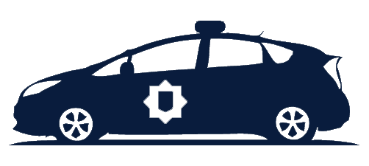 ВИЇЗДІВ ПОЛІЦІЇ НА АДРЕСУ
100 %
Провести додаткове навчання з працівниками відділу профілактики домашнього насильства (разом зі Службою у справах дітей, Центром соціальних служб для дітей, сім’ї та молоді, громадськими організаціями).
 Офіцерам ювенальної превенції збільшити кількість відвідувань дітей за місцем проживання, навчання з метою виявлення дітей, що страждають від насильства.
208
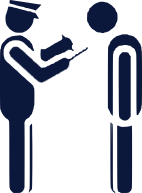 ПРИТЯГНУТО ДО
АДМІНІСТРАТИВНОЇ ВІДПОВІДАЛЬНОСТІ
ЗА СТ. 173-2 КУпАП
85
НАДІЙШЛО ВИКЛИКІВ
ТИМЧАСОВО ВИЛУЧЕНО ДІТЕЙ 
ІЗ СІМЕЙ (РАЗОМ ЗІ СЛУЖБОЮ 
У СПРАВАХ ДІТЕЙ)
0
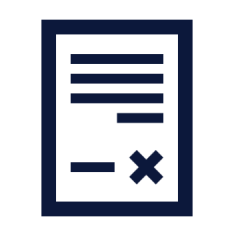 0
15
НАПРАВЛЕНО ДО ЦЕНТРУРУ
ПРОВЕДЕНО ПРОФІЛАКТИЧНИХ  БЕСІД НА ТЕМУ ДОМАШНЬОГО  НАСИЛЬСТВА
СКЛАДЕНО ЗАБОРОННИХ ПРИПИСІВ
370
07
Зброя, вибухівка
Поліцейські заходи
Відпрацювання залізничного вокзалу, автовокзалу для перекриття каналів надходження ВЗ та вибухових  речовин.
-   Перевірка власників зброї за місцем проживання.
 Притягнення власників зброї до адміністративної, кримінальної відповідальності за порушення порядку, правил зберігання, обліку та перереєстрації зброї.
 Вирішення питання щодо анулювання дозволів на право зберігання зброї за порушення власниками законодавства.
Зброя, вибухівка
16
5
0 кг
5
ПОДІЙ, ПОВ’ЯЗАНИХ ЗІ  ЗБРОЄЮ
ПОДІЙ, ПОВ’ЯЗАНИХ З  ВИБУХІВКОЮ
ВИЛУЧЕНО ВИБУХІВКИ (КГ)
ПОДІЙ, ПОВ’ЯЗАНИХ З  ВИБУХОНЕБЕЗПЕЧНИМИ  ПРЕДМЕТАМИ
Що треба зробити?
- Посилити контроль за дотриманням правил зберігання мисливської вогнепальної нарізної зброї та поводження з нею.

- Збільшити кількість перевірок залізничних вокзалів, автовокзалів для перекриття каналів надходження ВЗ та вибухових  речовин.

- Додатково інформувати громадян про звільнення від кримінальної відповідальності при добровільній здачі зброї.
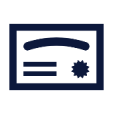 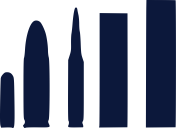 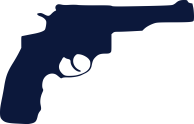 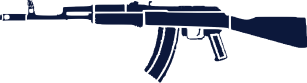 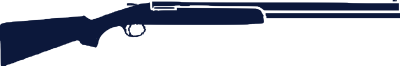 1022
0
0
3
ОДИНИЦЬ БОЄПРИПАСІВ ВИЛУЧЕНО
КІЛЬКІСТЬ  ЗАРЕЄСТРОВАНОЇ ЗБРОЇ
ВИЛУЧЕНО  НЕЗАКОННОЇ ЗБРОЇ
ДОБРОВІЛЬНО ЗДАНО  ЗБРОЇ, ВИБУХІВКИ
08
Довіра громадян
Що треба зробити?
Довіра громадян
Збільшити кількість позитивних контактів поліції та населення території обслуговування. 
 Залучати громадян до участі в охороні публічної безпеки. Створити різні канали участі, у тому числі дистанційні та анонімні.
 Покращити інформування жертв злочинів про хід розслідування кримінальних проваджень.
 Підвищити якість спілкування поліцейських з громадянами.
 Підвищити якість інформування громади про безпекову ситуацію та роботу поліції.
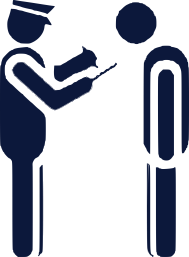 1
4592
УЧАСТЬ У МІСЦЕВИХ 
РОБОЧИХ ГРУПАХ
З ПУБЛІЧНОЇ (ГРОМАДСЬКОЇ)  БЕЗПЕКИ
КІЛЬКІСТЬ КОНТАКТІВ ПОЛІЦІЇ
З НАСЕЛЕННЯМ
УНІКАЛЬНІ ПРИКЛАДИ
СПІЛЬНИХ ДІЙ ПОЛІЦІЇ ТА ГРОМАДИ
(ТОЛОКИ, СПОРТ, АУДИТ БЕЗПЕКИ ТОЩО)
Довіра громадян
ЗУСТРІЧЕЙ З НАСЕЛЕННЯМ  КЕРІВНИКІВ ПОЛІЦІЇ
7
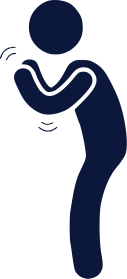 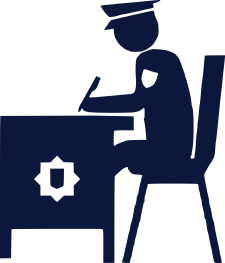 Щомісяця начальник поліції виступає на телебаченні,  де інформує населення про стан криміногенної обстановки в місті, за участю керівництва поліції проводяться брифінги, прес-конференції, круглі столи тощо за участю ЗМІ та громадськості.
7
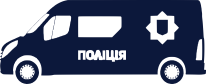 ВИЇЗНИХ ПРИЙОМІВ
МАТЕРІАЛІВ
ПРО РОБОТУ ПОЛІЦІЇ  У ЗМІ / ІНТЕРНЕТІ
10 / 103
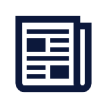 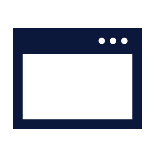 114
КІЛЬКІСТЬ ОСІБ, ЯКИХ ПРИЙНЯЛИ 
НАЧАЛЬНИКИ / ДІЛЬНИЧНІ 
НА ПРИЙОМАХ
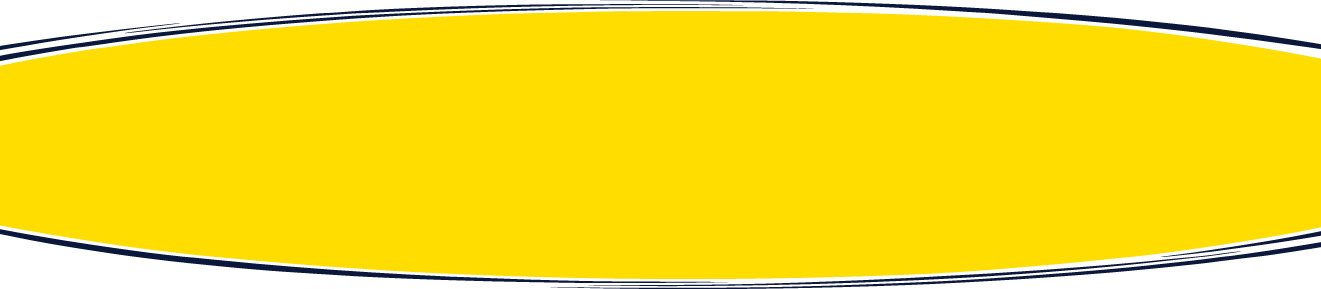 Здійснюється ретельний розгляд кожного звернення та приймається обґрунтоване рішення.

Частина звернень розглядається за участю  представників громадськості (членів груп безпеки).
39
39
ОПРАЦЬОВАНО / УЖИТО ЗАХОДІВ
ПРИЙНЯТО ЗВЕРНЕНЬ ГРОМАДЯН
09
Діяльність підрозділу поліції в умовах воєнного стану
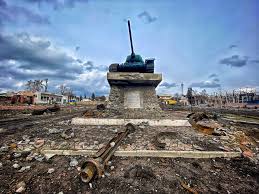 Діяльність підрозділів поліції в умовах воєнного стану
Окупанти залишили в місті великі руйнування: пошкоджено 59 об’єктів комунальної власності; зазнали різної стадії руйнації 1322 приватних житлових будинків та квартир, із них: повністю зруйновано 12 приватних будинків та 1090 пошкоджено, в 5 багатоповерхівках зруйновано повністю 120 квартир та 100 пошкоджено.
Найбільшої руйнації внаслідок воєнних дій зазнала Тростянецька міська лікарня, привокзальна площа й будівлі та споруди, розташовані на ній, підприємства Держлісгосп, ПрАТ «Монделіс Україна», історичні споруди – Краснотростянецька лісодослідна станція, садиба Л. Є Кеніга (праве крило), колишній магазин купця Ф. Курила тощо. Майже пів сотні магазинів та аптек були зруйновані та розграбовані.
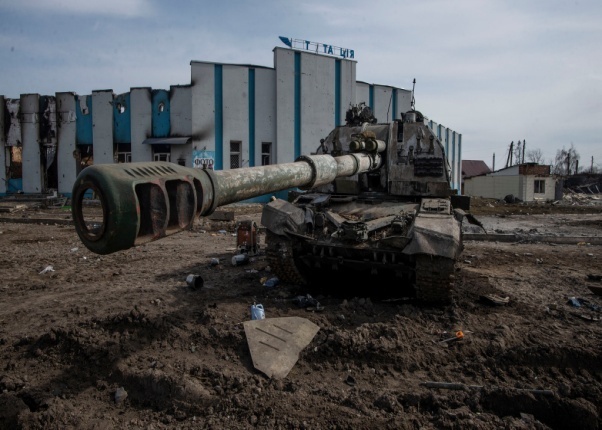 Діяльність підрозділів поліції в умовах воєнного стану
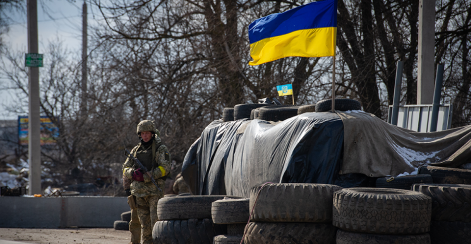 Поліцейські протягом 2022 року несли службу на 4 блокпостах (спільно з представниками територіальної оборони, Збройними Силами України, Національною гвардією України та ДФТГ).
Починаючи з 24.02.2022, на блокпостах перевірено 57 тис. громадян та 34 тис. одиниць автотранспорту.
	Під час несення служби на блокпостах:
	- виявлено та задокументовано 503 адміністративних правопорушень, у тому числі 21 – передбачених ст. 130 КУпАП, порушення правил використання номерних знаків – 6, відсутність дозвільних документів – 125.
	- виявлено та вилучено 1 пістолети  та 53 одиниці набоїв ;
	- виявлено та вилучено 8 одиниці транспортних засобів, які знаходились у розшуку;
	- перевірено 820 автомобілів, які перевозили продукцію лісового господарства, виявлено 1 факт незаконного її перевезення, а також 1 фак незаконного перевезення корисних копалин.
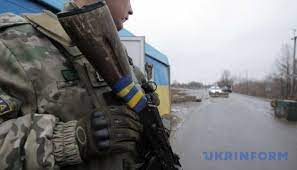 10
Персонал
поліції
Покарано. За що?
Персонал
поліції
До дисциплінарної відповідальності притягнуто 43 працівників. Серед них:

38 – за порушення службової та обліково-реєстраційної дисципліни;

5 – за невиконання вимог кримінального процесуального законодавства.
НЕКОМПЛЕКТ.  НАВАНТАЖЕННЯ НА ОДНОГО  ПОЛІЦЕЙСЬКОГО
47
Некомплект складає 4 працівників (9,0 %)
За звітний період звільнено 3 осіб, з них: 1 – за власним бажанням.
Відправлено на навчання 2 кандидатів.
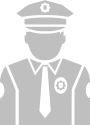 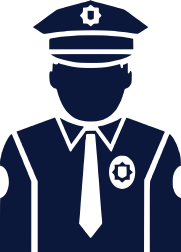 ЧОЛОВІКИ
12
ЖІНКИ
58
50
Нагороджено, заохочено. За 
що?
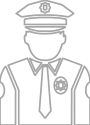 КІЛЬКІСТЬ ПОЛІЦЕЙСЬКИХ
З ДОСВІДОМ РОБОТИ ПОНАД
3 РОКИ
Загалом заохочено 16 працівників поліції. 
Серед них:

12 – за сумлінне виконання службових обов'язків.

Серед заохочень – премії, почесні грамоти, подяки.
ЗАДІЯНО У ЗАХОДАХ, КРІМ ОСНОВНИХ ОБОВ'ЯЗКІВ
ПРОБЛЕМИ З ПЕРСОНАЛОМ
Окрім виконання прямих функціональних обов’язків, працівники  відділу поліції постійно залучаються до несення служби по охороні громадського порядку в вихідні дні, по  охороні адміністративної будівлі Тростянецького міського суду, вокзалах  та для охорони публічного порядку на масових заходах, дотримання карантинних заходів.
- Некомплект кадрів.
11
Нагальні потреби поліції
Нагальні потреби поліції
Як планується вирішувати проблеми?
Включити в програму «Правопорядок» закупку трьох автомобілів для дільничних офіцерів поліції ;
Передбачити в бюджеті Боромлянської ОТГ фінансування щодо обладнання поліцейської станції 
Залучити допомогу громадських організацій для проведення тренінгу та запрошення експерта з безконфліктного спілкування.
ЧОГО ПОТРЕБУЄ ПОЛІЦІЯ?
3 автомобілі для роботи дільничних у Боромлянській ОТГ, м. Тростянець, с. Дернове.
 Створити та обладнати поліцейську станцію у с. Боромля.
Підвищити кваліфікацію працівників поліції у сфері протидії Інтернет, банківським та телефонним шахрайствам.
Підвищити навички працівників поліції з деескалації конфліктів.